Мастер-класс
«ВЕСЕЛЫЙ СНЕГОВИК».
Цель: Научить детей и родителей выполнять аппликацию - мозаику из глянцевой бумаги «Веселый снеговик».
Задачи:1. Обучать умению выполнять аппликацию-мозаику, познакомить с понятиями «мозаика» и «смальта», развивать навыки по обработке бумаги: резание, наклеивание.	2. Развивать творческую активность, образное и пространственное мышление, зрительную память, наблюдательность, мелкую моторику пальцев рук.3. Воспитывать интерес к творчеству, эстетический вкус, аккуратность, усидчивость, трудолюбие.
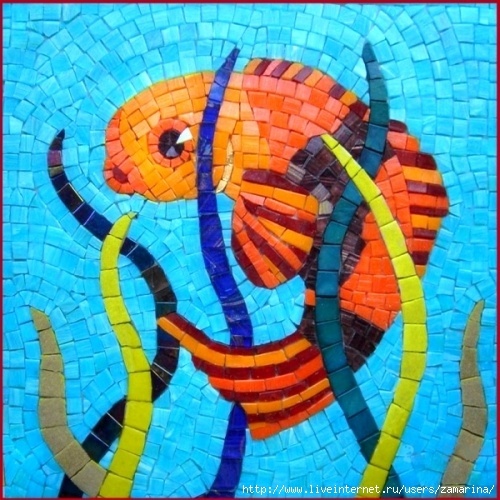 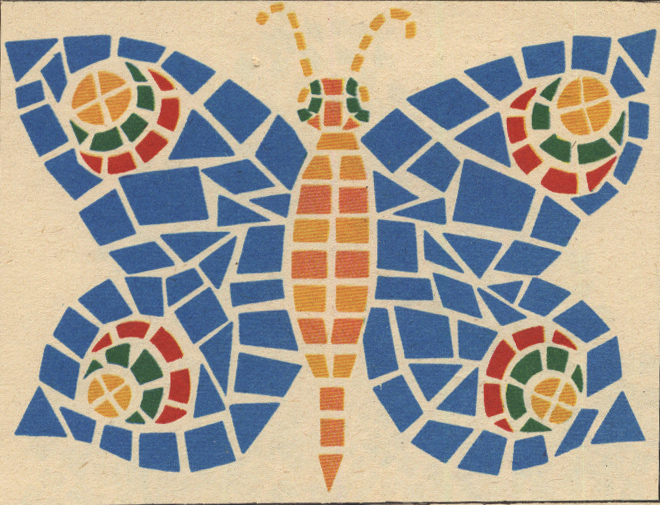 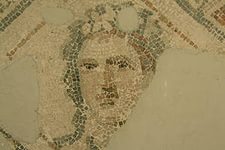 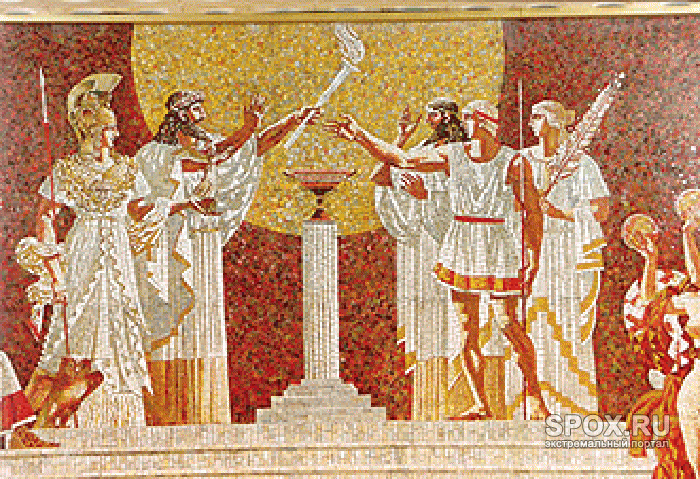 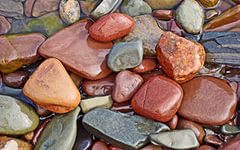 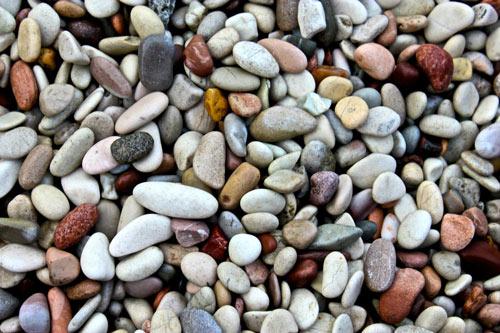 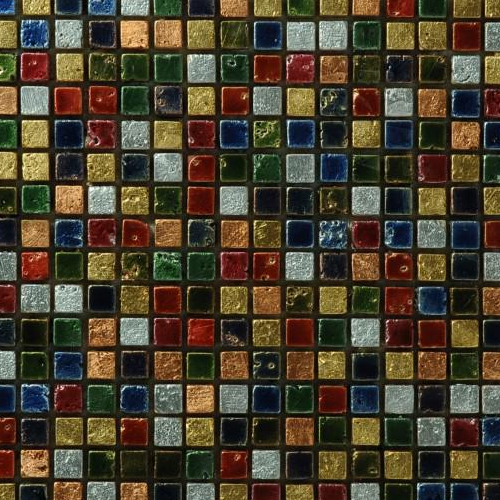 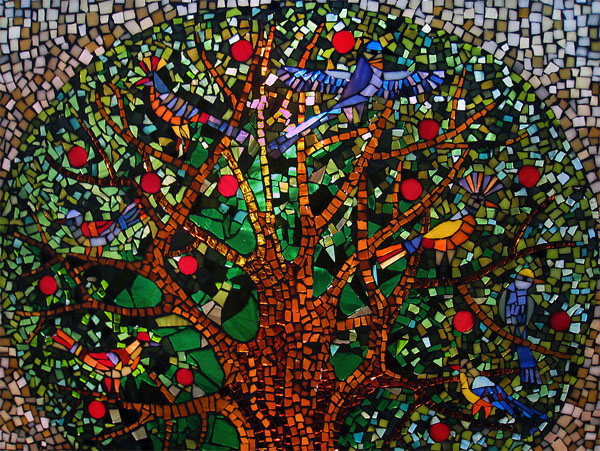 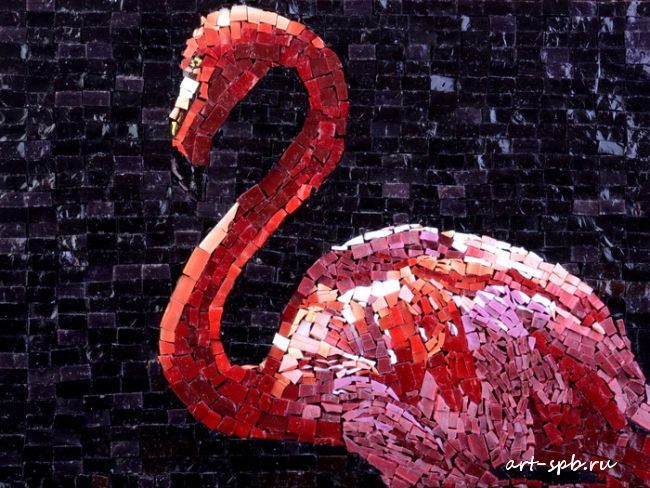 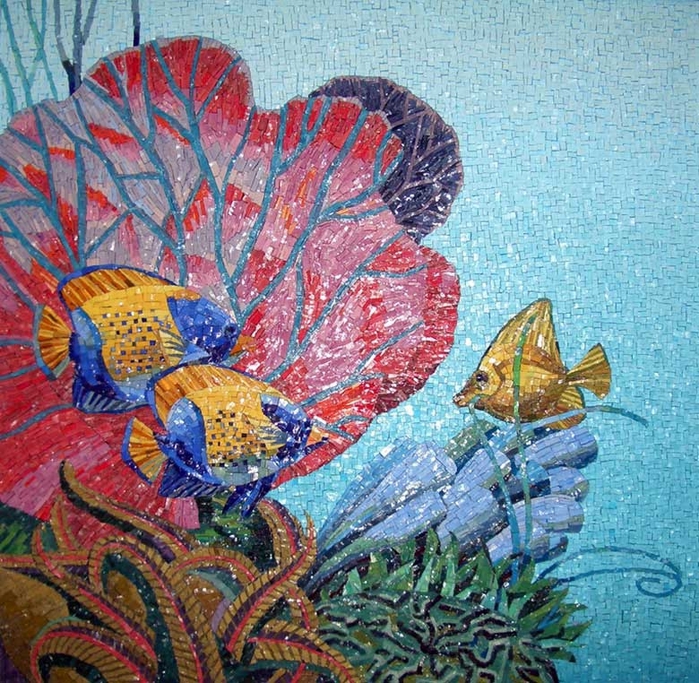 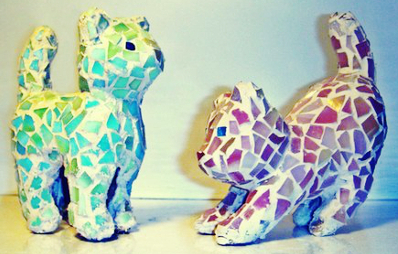 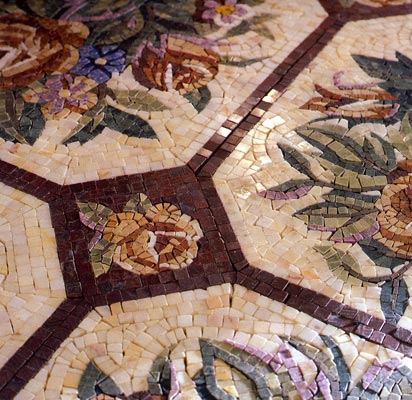 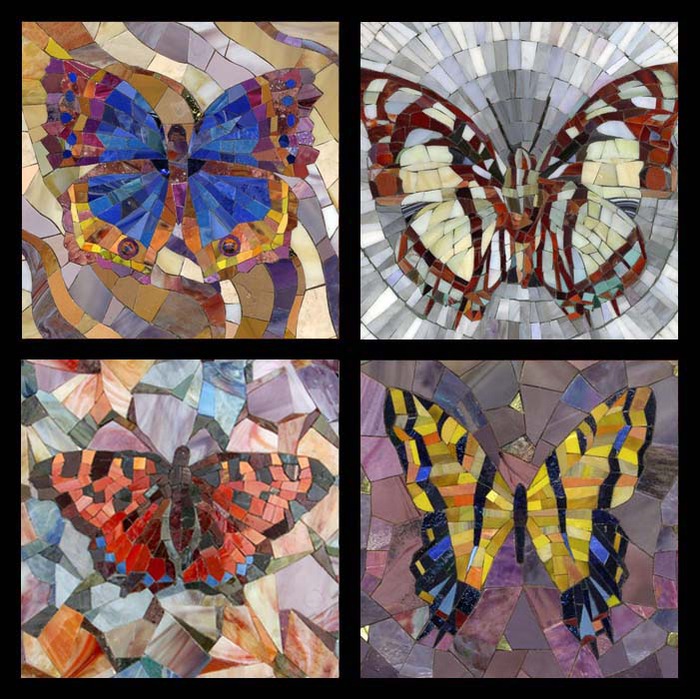 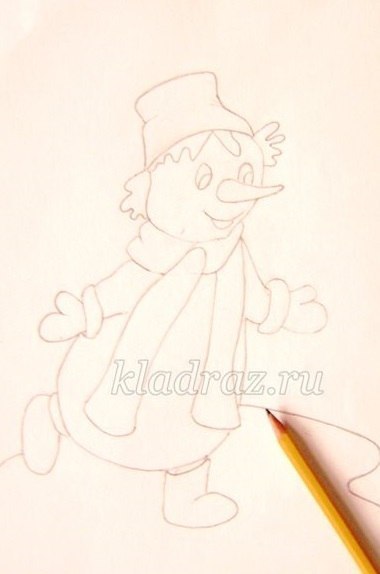 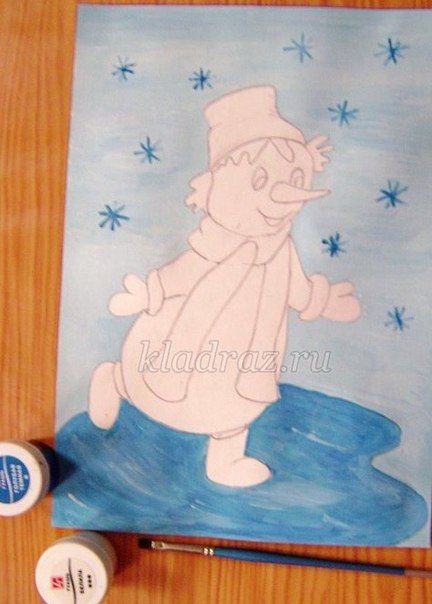 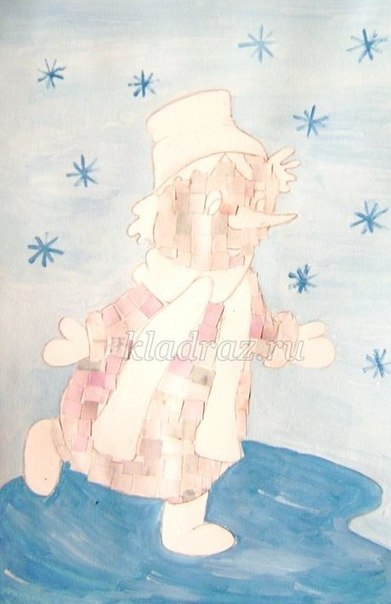 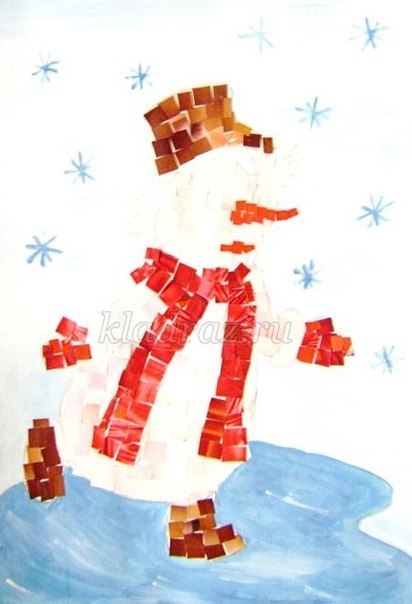 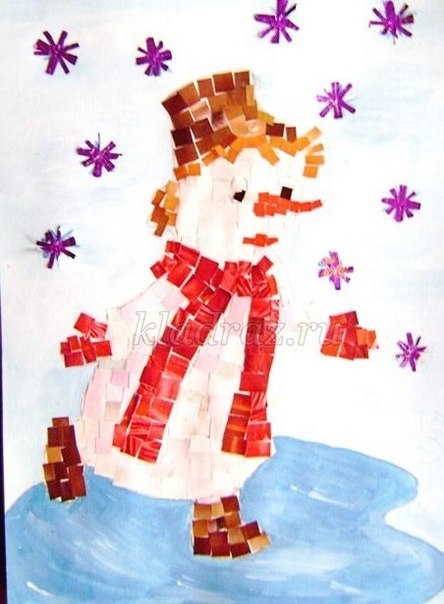